《爱志方实盘录》
直播时间:2025年
方建伟  执业编号：A1120613090012
经传多赢资深投顾。
经传十大金牌讲师，从事证券行业10余年，自创一套“股海钓鱼操作系统”，真正教中小投资者能够理解市场，更好的适应市场，在市场当中稳定的获利。
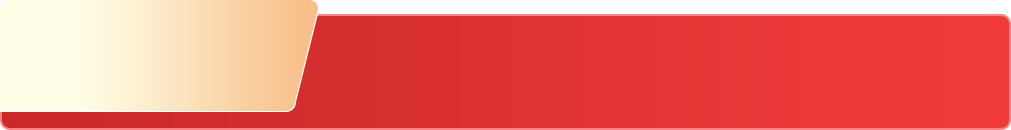 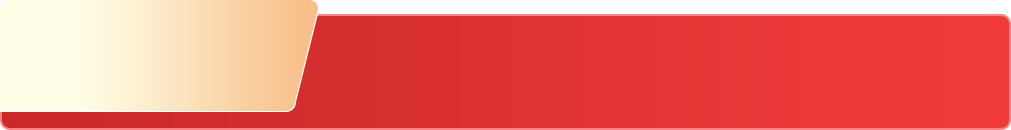 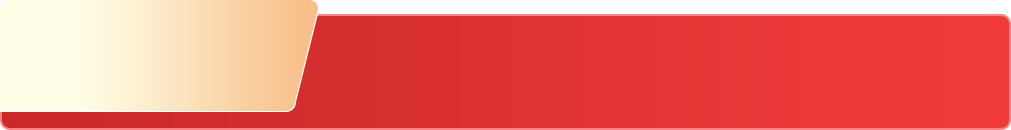 第一章
第二章
第三章
市场行情看法
落袋为安的策略
利润奔跑的策略
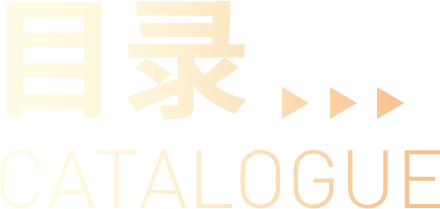 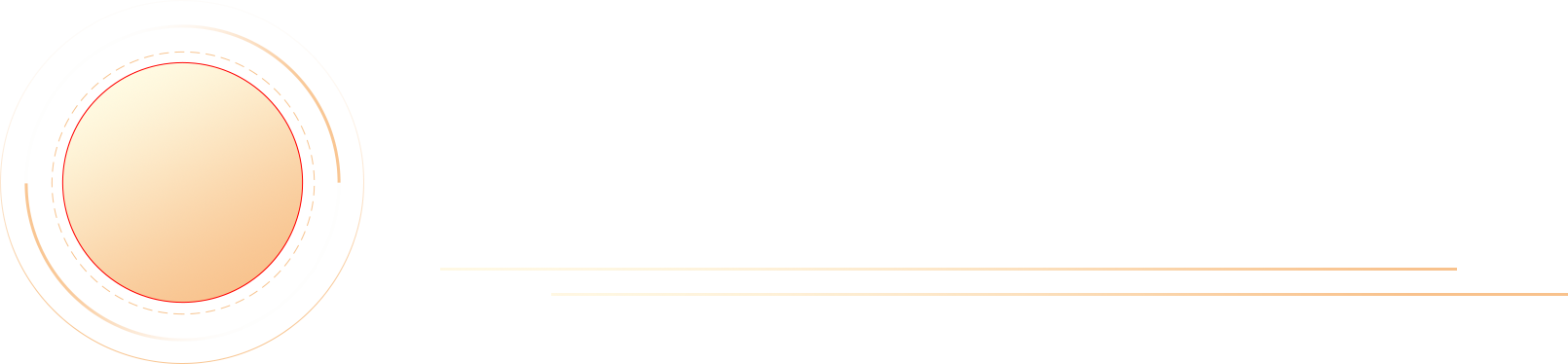 市场行情看法
第一章
2025-1-15大盘分析计划
1、流动资金，从今天的整 体估算来看，翻红的机率是比较高的；
2、捕捞 季节当下是金叉第二天，故还有延续的机会；
3、从平均股价来看，也有可能出现B点信号；
4、横向统计的红、黄线是向上拐的。

综合上述：以上所有大盘信号都 是偏 好的，故策略上应该是持股待涨主。
2025-1-22大盘分析计划
1、捕捞季节昨天死叉，故技术上是有 调整 的需求的；
2、牛熊线走平，故进入震荡行情，调整 下方支撑位在智能辅助线；15.4-15
3、从流动资金来看，近期的量能基本上持平，12000左右，介于翻绿翻红之间。
4、横向统计整 体走平；
5、大盘属于B点区域；

综合上述：短期技术上有调整 需求，下方空间有，但由于量能维持，故这里也有变盘的可能性，由于流动资金是绿的，故仓位合理3-5之间为宜，等待流动资金转红再加即可。


操作策略：控制好仓位即可，个股就按个股的策略去操作即可，一旦流动资金转红，则要有市 场 反转的意识。（可用策略：【涨停横盘二升】、【网格交易】）
2025-2-5大盘分析计划
1、熊线下移并不是坏事，牛线下移才是，熊线下移是中性的；
2、捕捞季节死叉多日 ，理论上接下来是大概率要出金叉，所以节后可看反弹；
3、流动资金今天翻红只需要13000（估算10点半的量为6000），从当下来看，红的概率大。

综合上述：节后的几个交易日 ，可看震荡偏上的走势。

你的策略：

智能制造：工业互联网、机器人、人工智能、芯片、机床、智能控制器

用方法来分析个股，而不是先分析个股的涨跌再来决定操作。
方法：龙头趋势跟踪（智能制造）、涨停横盘二升（短线）、异动跟风
2025-2-12大盘分析计划
1、牛线上移属于中性信号，一般伴随的是震荡；
2、捕捞季节昨天死叉，这是一个短期调整信号；
3、昨天流动资金是翻红的，今天待定。
4、大盘分析当下是B点区域

综合上述：短期有技术调整 的需求，调整 下方支撑位，首先是牛线。但注意，不一定会到牛线，因为流动资金是翻红的，所以市场 如果流动资金保持翻红，则更大概率是时间换空间，或者较快的结束调整 。

策略上：调整 反而是低吸的机会。

对后期：会迎来一波较好的【慢涨】行情。--->   趋势（底仓+浮仓）
1、方向（智能制造）   2、分散3-5只     3、条件单（省力、执行力）
2025-2-26大盘分析计划
1、

仍然看好市场是一个【慢涨】行情
策略：趋势（底仓+浮仓）

想要做好趋势：（1）买点-->好心情；（2）持股-->赚大钱
2025-3-05大盘分析计划
1、捕捞 季节今天金叉，短期上看有一个技术性的反弹走势 ；
2、由于流动资金过去两天是翻绿的，故当下仓位注意控制在5以内为宜；
3、平均股价牛线上移，上方的压力位来自牛线；
4、也有可能流动资金翻红，再次出现启动行情。
5、从当下的量能表现来看，流动资金今天翻绿的概率比较大。
这两天大家关注的肯定是两会所释放出来的信号（部长通道央行、CZB、ZJH、商务部的发言）
1、
特别提醒：如果金叉3天，流动资金依然翻绿，则要注意牛线上移之后的死叉，因为往往：死叉+资金绿+牛线上移过。这样的信号都是不好。
建议：买前就要想好，哪里买，买多少，什么情况下要卖，止损。
【胜者先胜而后求战】---《孙子兵法》
2025-3-06大盘分析计划
1、捕捞 季节昨天金叉，短期上看有一个技术性的反弹走势 ；
2、由于流动资金过去三天是翻绿的，故当下仓位注意控制在5以内为宜；
3、平均股价牛线上移，上方的压力位来自牛线；
4、也有可能流动资金翻红，再次出现启动行情。
5、从当下的量能表现来看，流动资金今天有翻红的可能。
今天两会所释放出来的信号（下午3点经济部长通道：发改委、央行、CZB、ZJH、商务部的发言）
1、
方老师认为：今年2025年的政策是积极的，我们要用积极的态度去看今年的行情，全年我认为机会大于风险。
从发展方向来看，大科技是主流（机器人、芯片、大模型、智能制造）
并且方老师认为大科技有望成为2019年底时的新能源车。
2025-3-19/20大盘分析计划
1、从软件来看，牛线上移，并且流动资金前面连续两天翻绿，今天也翻绿的概率大，加上捕捞 季节死叉。
短期我们认为市场 调整 的概率较大，仓位建议控制在5成以内。
（只是看调整 ，并非看空，相反，全年是看多。）
1、从软件可以看到，牛线走平，流动资金翻绿3天，今天目前看也是翻绿的概率大一些；死叉第2天。
短期的调整 ，我们先看是否会在这两天出现S点，如若会，则就有可能牛线下移。
近期比较重要的一件事：年报！防止可能性的雷区。可能考虑做ETF（指数、主题）
近期有一些用户是采用了网格交易（例如中证A500ETF，网格间隔2%左右）
【政策：宽松货币政策、积极的财政政策】【技术上，A股明显低估】【3成仓底仓，然后等低吸时机加仓】
当然，中期我们仍然是看好市场 ，故调整下来反而是等待低吸。
特别是捕捞季节再出金叉，以及流动资金翻红之时，是我们新一轮机会。
方向上：大科技（智能制造：机器人、芯片）、大消费（低估，大循环）
2025-3-26大盘分析计划
1、从软件来看，无论是上证指数还是平均股价，捕捞 季节都  已经出现了金叉，则短期可以看反弹；
反弹的强度取决于市场的流动资金，如果绿则先看3天，如果红则可以看远一些，并且可以看反转。
（自行决定是否参与这个反弹，合理仓位：3-5之间为宜）

2、S点的出现，原则上代表前热点休息；那么新一轮的行情上涨也是需要新热点来带动，如果后期流动资金翻红，则是会有新热点出现，关注是哪个主题？！

3、关于【机器人】，我始终认为这是一个全新的，有空间的领域。

各位用户自行决定是否参与这个反弹，要把后面所有可能发生的走势 都 做个预设，然后自己提前想好应对方案，这个就是规则。
然后按规则去处理市场的实际走势就行，不要预测怎么走。
2025-3-28大盘分析计划
1、今天是捕捞 季节金叉的第三天，也是到了关键时间了。如果流动资金翻绿，则要防止下周再出现死叉后的二次下探。而从今天的表现来看，今天流动资金翻绿的概率较大，故在今天反弹的过程 当中，可适当下降仓位。提前做好相应的准备，3成以内为宜；

从信号上看，一旦在流动资金翻绿下，再出死叉，则这个调整是有可能往 熊线去的，再加上4月本身就是一个不稳定周期窗口（年报）。所以只要流动资金翻绿，就多一份谨慎，控制 好仓位参与。

2、万一如果流动资金翻红，则可以继续持股。


假如下周真的出现：死叉+流动资金翻绿，那么牛线就基本上会下移
自行决定策略，同时自已承担市场最终实际走出来的结果。
2025-4-2/3大盘分析计划
1、首先从技术上看，捕捞 季节是金叉的，有一个反弹的需求；但是从量能来看，明显没有放出来，而流动资金表现决定反弹的力度，红则大，绿则受限。而从今天目前的量能来看，明显没有放出来。再加上节前交易情绪相对会低迷一些，故短期大概率是一个窄震荡为主。


2、操作上：可考虑小仓位参与反弹，对于节后的看法，由于这里横向统计红色数值是个位数，所以下跌空间有限（最多熊线），当下可能需要一个消息来刺激，引领市场放量。
从理论上来讲，流动资金翻红只需要1.4万亿，而当天是1.1万亿，也就是说其实市场翻红的难度并不大。

以小仓位参与其中，同时随着准备流动资金翻红的到来，随时准备启动的各项预案（股票池、热点分析、交易买卖）
流动资金红的当天，主题的涨停棱镜谁排在名前三（一般就是第一名）
2025-4-9大盘分析计划
1、从消息角度，关税增加对今天开盘不利，所以 今天早上也惯性下挫。但我们也有对应的方案，例如鼓励回购，还有长线资金入场等等，后期还可以再期待一下工具（财政政策与货币政策）。
从消息角度，今天有可能走出下挫后的回升，但不着急过份乐观，只是不用过份悲观。

2、从技术角度，平均股价处于牛线熊线下方，非理性杀跌，并且已经群体看跌，技术上等待平均股价牛线再走平，稳健的用户就等大盘金叉的时候 再参与抄底之类的动作。（明天较大概率出金叉）

3、短线选股方案：海洋寻底的大底或绝对底的个股，牛上穿马线为买
波段机会：选择主力资金介入多的大消费（低估品种）、农业。
2025-4-10大盘分析计划
1、从消息角度，关税的增加即使再增已经脱敏了，主要看我们的扶持（回购、长期资金入市、后续待出的工具类），压力已经下降，反而会让我们制订更多有利的ZC出来。短期内偏向好多一些。

2、从技术角度，平均股价处于牛线熊线下方，非理性杀跌，并且已经群体看跌，当下金叉下看反弹，加上流动资金连续翻红，故这里看反弹，初步空间可以先看牛熊线附近。

3、操作上，到达牛熊线时，对于前面抄底的资金，有获利的可以考虑部分了结。只要流动资金仍然翻红，则可以保留5成左右仓位继续观看，而如果流动资金转绿，则应控制在3成以内。

3、短线选股方案：海洋寻底的大底或绝对底的个股，牛上穿马线为买
波段机会：选择主力资金介入多的大消费（低估品种）、农业。
2025-4-11大盘分析计划
1、关注流动资金以此来决定参与的仓位水平。绿则尽量3以内，红则可3-5。
今天翻绿的条件是？（1）昨天是1.6万亿；（2）翻红的要求1.43万亿；
结论：今天缩小要求在1700以内则红的概率大，超过1700则绿的概率大。

2、周末可能影响 的就是这个GS问题是如何转变，未知！周末是有变数，可好不好坏。
基于此，不建议大家重仓满仓，尽量5以内，这样真的下挫的时候 ，你有仓位可以去做补。
因为我们肯定是有了对策，3000点附近就会有相应的措施出来。

3、整体来看，考虑到今天的流动资金翻绿的概率大，故操作上今天更多是上涨过程 当中减仓为主，将仓位控制 在3成以内为宜。
2025-4-16/17大盘分析计划
1、超跌之后的反弹，在本周一平均股价正式遇到牛熊线压力位，我们在上周讲过，到附近应该以减仓为主（前面抄底的资金是有获利），同时我们看到当下流动资金连续翻绿，那么突破压力位就很难了。

2、今天捕捞 季节正式死叉，则进入短期调整 ，操作上应以多看少动为主，仓位尽量控制在3以内为宜。
因为下方有资金（3000点附近是有无形支撑的），所以下跌空间有限，更多的可能会以时间换空间来调整。
从大的节奏来看，无须太担忧。（比如缺口支撑），故未来几天，看窄调整多一些。

等待下一次金叉的启动，那个时候的行情可能会更有机会，（1）箱体下移，有利于出B点；（2）量缩到极致，再翻红难度下降，流动资金更容易翻红  ---> 下一次金叉，是很大概率伴随着流动资金翻红+B点的。
所以是不是机会？（候补方向：房地产、）（明天关注点要高一些）
2025-4-23大盘分析计划
1、金叉如期而至，B点也如期而至，唯可惜的是流动资金没有翻红，那么这个定性就是反弹；初步目标就是补缺口，上证指数差不多了，但平均股价还有点距离。

2、考虑到平均股价已经突破智能辅助线，形成突破之势，这里如若流动资金是翻绿的，则在上方震荡为主；如若能翻红，则补缺口会更快，甚至突破。

故整体来看，这里就看反弹，操作上可5成仓左右参与即可；如若流动资金转红，则可提高仓位。

全年的方向在两会主题的时候，已经讲过：智能制造（机器人、国产芯片）、大消费/医药
2025-4-24/25大盘分析计划
1、今天早上大盘死叉出现，意味着短期有技术性的调整，这个调整的下方支撑位。一是牛线，二是智能辅助线（牛线至智能辅助线的空间约在1.6%），通过软件可以看到，这个调整空间有限制。而市 场 想要向上，则需要流动资金翻红支持，但目前看，有点难翻红。故今天整体看震荡为主。操作上，可以继续5成左右仓位参与，然后等待加仓时机。

2、从流动资金翻红，随着时间的推移1.2万亿左右就够了，所以其实近期流动资金要转红并不难。要么节前，节么节后，基本上是大概率事件。故从这一点来看，节前可考虑持股过节（仓位同上）

3、最大的挑战就是谁将会是主流热点？等待流动资金翻红的当天再进入确认。
（流动资金确定性翻红的当天，主力净买额超100亿以上，然后在前三榜，涨停家数多）
2025-4-30大盘分析计划
1、平均股价金叉，代表短期技术性反弹开始，先看3天；
2、本身市场 就是一个B点区域 ，如若流动资金能翻红，则我们可以定性为反转，故重点看流动资金变化。
3、业绩公告影响的因素到今天正式落幕，5月将恢复到技术性分析应有的走势。
4、人工智能、机器人、国产芯片-----【智能制造】
2025-5-7大盘分析计划
1、早上的高开与9点的发布会有关，大家对于政策的预期偏乐观的。

2、早上高开之后的回落与人的情绪有关。人性是厌恶风险的。这个位置 就会有不少的短期获利抛压。
（半小时）

3、从软件信号看：B+流动资金翻红+金叉，三个大盘信号都是好的。自然就是看好市场 。

4、在流动资金连续翻红下，熊线极有可能上移！！！

5、绝大多数股民（含我们用户）想的是：通过分析股票的涨跌来决定今天买还是卖。
而我的建议是：提前定好买卖的规则，到了相应的规则（信号）则执行相应的买卖。
2025-5-8大盘分析计划
1、当下大盘捕捞季节金叉第4天，有死叉的趋势，但是流动资金如若翻红，加上熊线上移，则无须太担心死叉的到来。整 体仍然是看涨为主，但从操作上，有短线的回调顾虑的，则可以考虑减掉浮仓。底仓还是保留为宜。

2、关于平均股价当下离牛线有点远，是否有风险？
答：熊线能上移，其次牛线接下来大概率也会上移，使得平均股价与牛线之间的距离缩短。

3、主题方向上，机器人仍然表现活跃 ，可作为重点关注的主题方向。
2025-5-14大盘分析计划
1、软件显示大盘牛线继续上移，则还将继续震荡；而捕捞 季节是死叉的，故震荡方向偏 向下为主；

2、流动资金从当下来看，翻绿的概率较大，故短期不宜再开新仓，看调整 为主；

3、仓位方面，建议控制 在5以内，今天的操作是：只卖不买。


懂得在：
正确的时间做正确的事情，赚钱就是顺带的。
2025-5-15大盘分析计划
1、平均股价进入到牛线之内，离牛线近，离熊线远。

2、如果这里流动资金转绿，则要防止后期调整 向下的走势 ；甚至后期出S点有可能的。

3、反之，流动资金如若能翻红，则有望短期内出金叉再走一波反弹。

4、而今天早上虽同比放大，但问题是昨天下午放的量才是关键，故今天的流动资金不一定能红，待定。


1、10点半要5700，最好是6000+
故：以静制动，仍然持股等卖为主，不宜开新仓。
2025-5-21大盘分析计划
1、捕捞季节周二金叉，先看一波技术性反弹，为期3天左右。同时关注流动资金是否翻红，决定反弹的力度。

2、当下上方面临牛线压力位，流动资金如若不翻红，则要防止死叉过后向下的调整。

3、假设接下来流动资金一直绿，然后死叉，则有可能出现较大的调整 ，这个时候出S点。

4、一个习惯（只要买入股票，就第一时间设好-5%的止损）


故：等待反弹，看资金决定下一步动作。
红则持，绿则卖。
2025-5-22大盘分析计划
1、从软件信号来看，捕捞 季节金第3天了，如若流动资金翻绿，加上牛线上移，则很大概率会走出：死叉+流动资金绿的走势 ，那么后续发展出S点就是大概率事。故从以上分析来看，今天不宜开新仓。

2、更多的是原有仓位在等卖，仓位方面，如若资金还是绿，死叉出现，则应该是3以内，保守的用户朋友还可以再低。

3、假设走势：死叉，下跌，出S，破智能辅助线一下，然后再收小阴小阳，重新出金叉，此时资金大概率会红。


故：短期看调整 ，调后看机会。
2025-5-28/29大盘分析计划
1、捕捞季节金叉，技术性反弹，而反弹力度取决于流动资金情况，红则强，绿则弱。
从今天的表现来看，流动资金绿的可能性要大一些，故如若参与，则控制仓位在3成为宜。

2、金叉先看3天，如若到周五流动资金还是绿 ，则更多是持币过节为主了，本次与五一最大的不同是：五一时是B点，当下是S点。我们要防止端午节回来之后，牛线上移甚至掉头下移的可能性。

3、马上5月底了，大家要开始做【复盘总结】了。（绝对收益，相对收益2%，个股交易）
个股交易分析：什么时间，什么价格，买什么/卖出哪只个股？有没有按交易规则执行？

故：可做可不做，绿则3成反弹，不红则持币为主。
简单，不等于，容易！
炒股不怕没机会，最怕你觉得哪里都是机会
结果处处都 是坑！
2025-6-4/5大盘分析
1、市场方向选择到来
（1）向上则出B点，流动资金翻红则反转；（先看反弹，本身是金叉信号区域）
（2）流动资金翻绿，一旦死叉，则要防止牛线下移。（一旦死叉出现，则应部分获利落袋为安）

2、接下来就是等市场的确定性信号出现，当下操作上，3参与这个反弹即可。

3、软件今天盘中出现B点了，但是流动资金还不太够，看看盘中有没有领涨主题带一下，放放量。
从目前（早上10点）的表现来看，主力净买额前三分别是：5G、区块链、光伏
从今天（5号）的信号表现来看，看突破大一些。
5月复盘总结？
2025-6-11/12大盘分析
1、软件信号显示当下是：B+流动资金红，虽然有死叉，但是死叉的级别最小，故哪怕是技术调整 ，也不一定会跌。两大信号向好，如若下一个金叉出现，有没有可能走出较好的行情。

2、死叉不是一定要跌，死叉是代表调整 ，而调整 有三种 方式：
（1）打压式调整：下跌
（2）横盘式调整：横盘
（3）边拉边洗：涨。

3、从平均股价的均线系统（5-10-20-30），是处于多头排列，故我们认为趋势向好。
策略：持股待涨（趋势不坏，唯信号论）
2025-6-18/19大盘分析
1、从软件信号上看：早上平均股价出金叉，技术上先看反弹；量能相对昨天（10点）放大了一些些，关注有没有可能流动资金翻红，如若翻红则更有利于市场的上涨。（10：30要求5600+）

2、哪怕早上这个时候 是在跌的，我们也以信号为准，看反弹。

3、分析是有可能会错的，也允许错。但操作一定不能错。（举例：趋势，买智能辅助，-5%止损）

策略：持股做这一波反弹。
2025-6-25大盘分析
1、消息上：国内：继续资金支持              伊以：停战                美联储：降息预期提前

2、信号：周一金叉，进入反弹；周二流动资金翻红，延续强势上攻；周三出B点，并且熊线上移。反转！

3、方向上：昨天主力净流入多并且涨停多的主题有【固态电池】、【机器人概念】

策略：把握好机会，多想办法吃下利润。
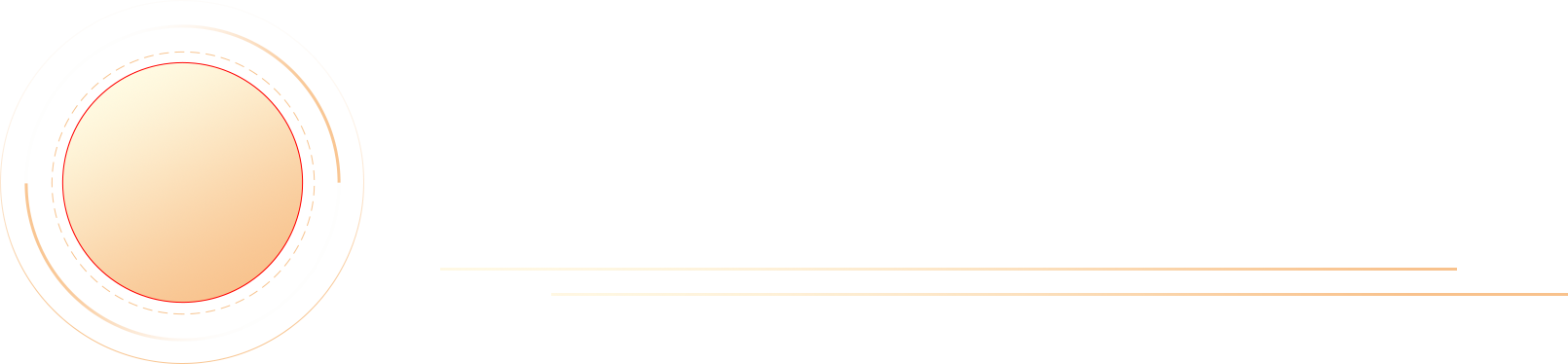 交易思想
第二章
一、妙语
上涨时，看多的观点显得特别有深度！
下跌时，看空的观点显得特别有远见。


不可胜在已，而可胜在敌！
【不亏大钱取决于自己，办法就是不要有坏习惯。想赚大钱取决于市场】
交易精髓
1、不少用户疑惑：为什么控盘在增加，股票却不涨？类似这样的问题。

我的见解：
（1）不要把信号与股价的涨跌划等号；
（2）我们是控制不了个股的涨跌；
（3）更多的是：我们是要通过某些信号来确认自己的操作。比如：金叉买，死叉卖。
比如：突破智能辅助线买，涨10%减1/3，破位智能辅助线下3%则止盈出局，-5%（成本价）则止损。

鼓励我们的用户，尽量要把我们的操作焦点放在信号+执行，而不是个股的涨跌上。
牛市是如何亏钱的
8元买入，9元卖出；       +1
10元买入，11元卖出；   +1
13元买入，15元卖出；   +2
17元买入，持到12元。    -5（正常止损-1）
（会找各种理由）
股海钓鱼趋势龙头跟踪
一、资金管理
1、每一只股票要买多少资金，尽量在最早的时候就定好，这样也清楚了自己要做多少股票。
比如：某用户是30万资金，计划做3只个股，则每只个股的资金额度是10万。

2、每个月做复盘总结，将自己每一笔交易记录都给打印出来，然后对比自己的交易系统，是否有严格执行。

3、每个月做总结时，将盈利资金转出，先考虑将自己的本金逐步转出，以此来降低自己的资金总风险。
同时也是考验自己的方法是否有效。

4、任何一个方法都没办法百分百，所以一定要考虑止损，就是对自己的资金作保护。（一般止损-5%）

5、大盘流动资金红时，仓位可以在5成以上；大盘流动资金绿时，仓位尽量在5成以内。（控制大仓位）
股海钓鱼趋势龙头跟踪
二、方法
1、产业筛选：先定下来全年计划关注的产业链，并从中选出细分主题当中的龙头个股；
比如我在去年讲的智能制造，然后从产业链当中结合龙头选出30只的核心股票池。
接下来就只做核心股票池当中的个股（一般建议核心股票池一个月更新一次就可以了，不要经常更新）

2、技术确认：
（1）主力状态要有红色网状；
（2）30日均线站在智能辅助线下方为宜
（3）K线站智能辅助线上方为趋势向好。

3、买卖规则：
（1）个股突破智能辅助线为买入时机；
（2）底仓则是不破智能辅助线不出；浮仓则是捕捞 季节死叉时出，缩量回踩智能辅助线时重入。
（3）止损设-5%
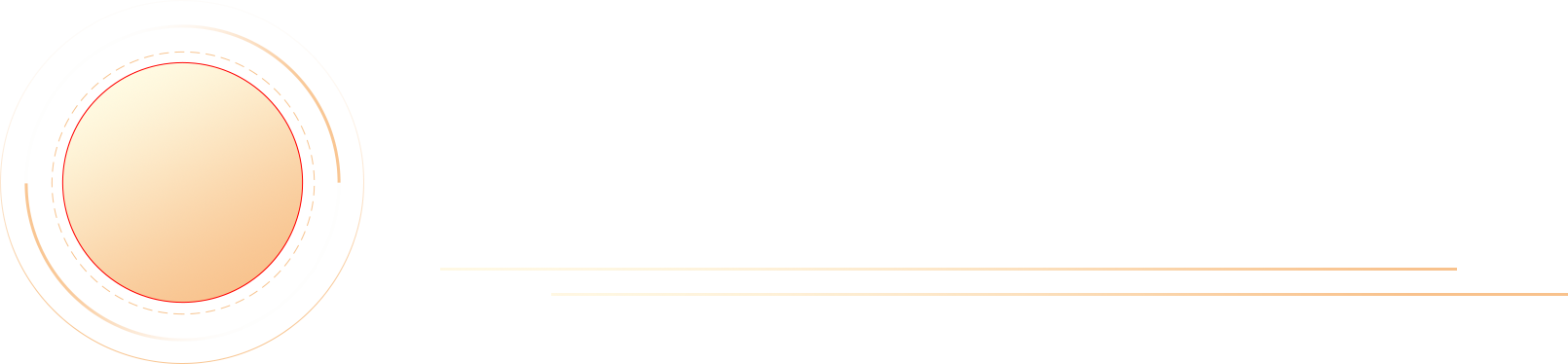 利润奔跑的策略
第三章
底仓+浮仓
1、底仓：
（1）买入：突破智能辅助线（主力动向紫色）、回踩智能辅助线（缩量小阳、小阴）
（2）卖出：破位智能辅助线（止损-5%，线下-3%）

2、浮仓：
（1）突破智能辅助线、回踩智能辅助线、捕捞季节低位金叉（乖离3%以内）
（2）捕捞季节死叉（盘中）

选股条件：
（1）主力状态红色； 
（2）上升通道。
（3）一波涨幅不能过大（80%+）
（4）30日均线走平、向上，在智能线下
涨幅卖出法
1、买入：
（1）突破+30日均线平或上（主力动向紫、主力动向红+突破30日均线）
（2）回踩智能辅助线（缩量+小阳小阴）


2、卖出：
（1）-5%止损
（2）+5%     减仓1/3
（3）+30%   减仓1/3
（4）+50%   减仓1/3

以上直接设止盈止损条件单
趋势
1、定方向：政策（两会）、社会发展    --->   产业方向（智能制造）

2、研究产业链：上、中、下游  （上中）

3、龙头集合：细分主题龙头（20-30只）

4、技术确认，选出核心股（做3只，选6-10只）

5、买卖规则
智能制造产业
一、感知层：芯片、传感器、控制器、RFID，机器视觉

二、网络层：云计算、工业互联网、人工智能、工业软件

三、执行层：机器人、数控机床、制造装备

四、应用层：汽车、3C、智能家居、医药制造、轨道交通


某个股涨到20元
趋势的人，可能是在10元的时候 买入的，赚了100%
短线的人，可能是在15元买入的，赚了30%
中长线的人，可能是在5元买入的，赚了300%
2025-5月小结
复盘总结：解决两样事件：一是有没有方法？二是方法行不行？

1、收益
（1）绝对收益：赚OR亏？
（2）相对收益：是否跑赢市场（平均股价5月+2.37%）

2、交易
（1）交易规则是怎么样？为什么选？哪里买？哪里卖？
（2）有没有执行规则？

炒股赚钱的核心就是找到一个有效的方法，一个可复制持续的方法。
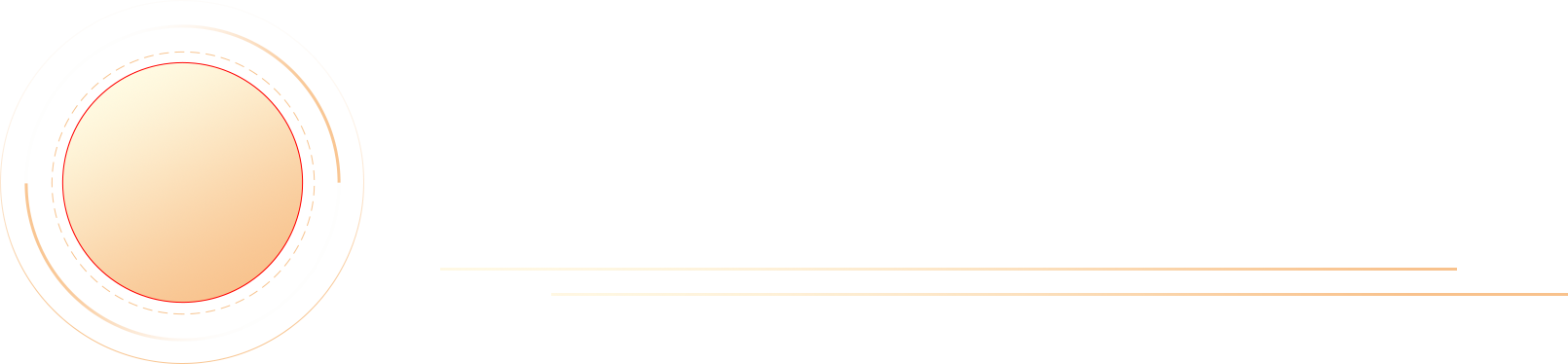 大牛股之路
第四章
以史为鉴
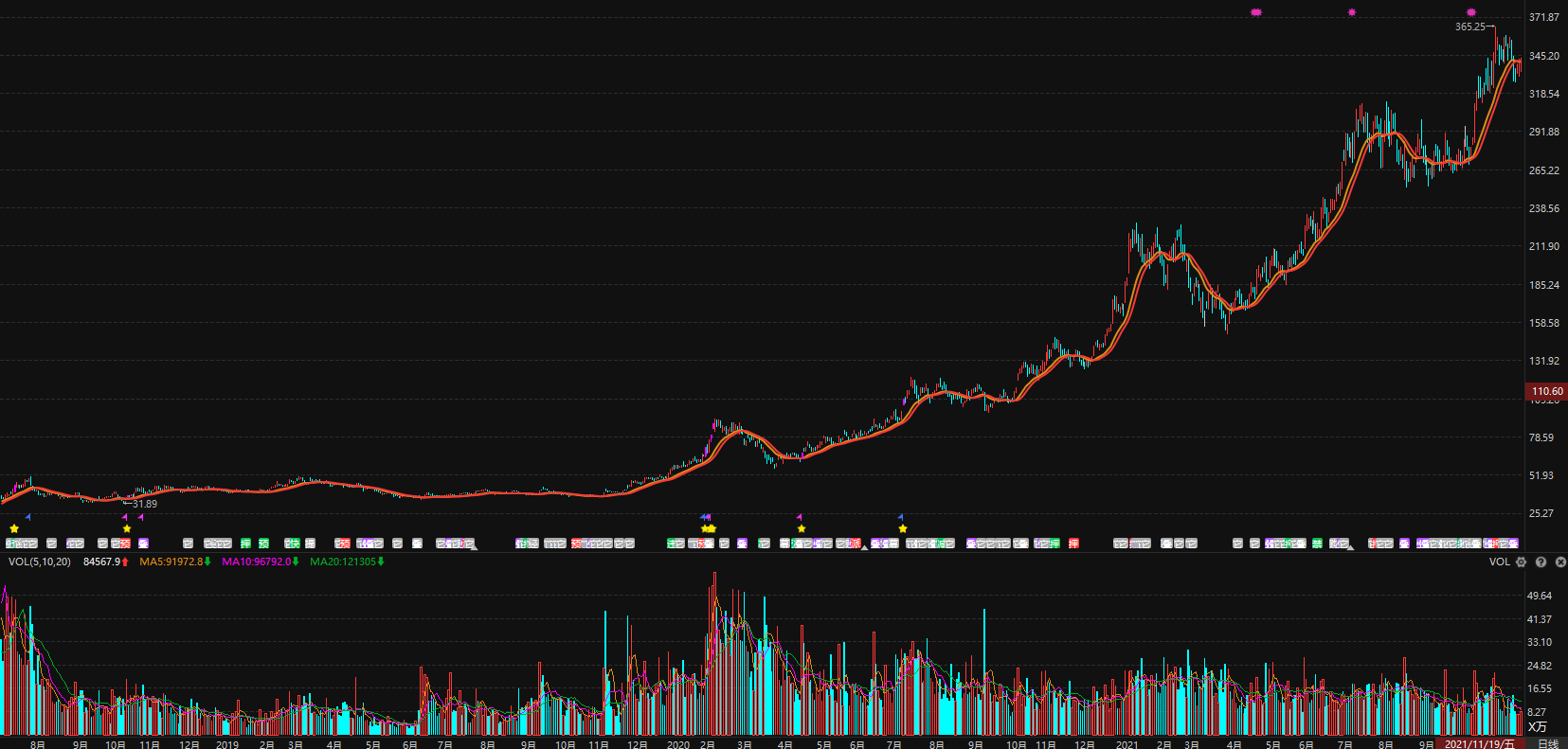 翻N倍股的分解1
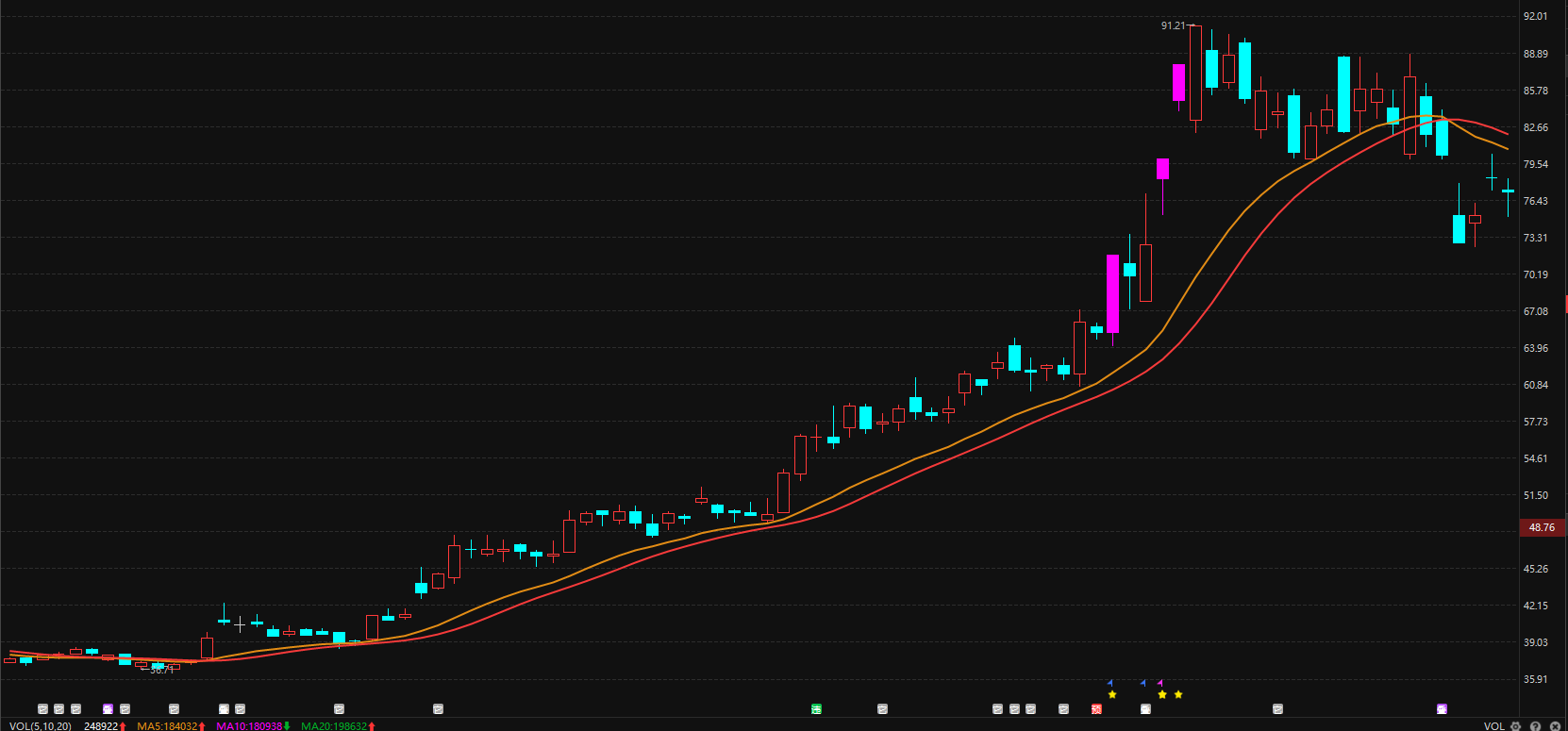 36
91
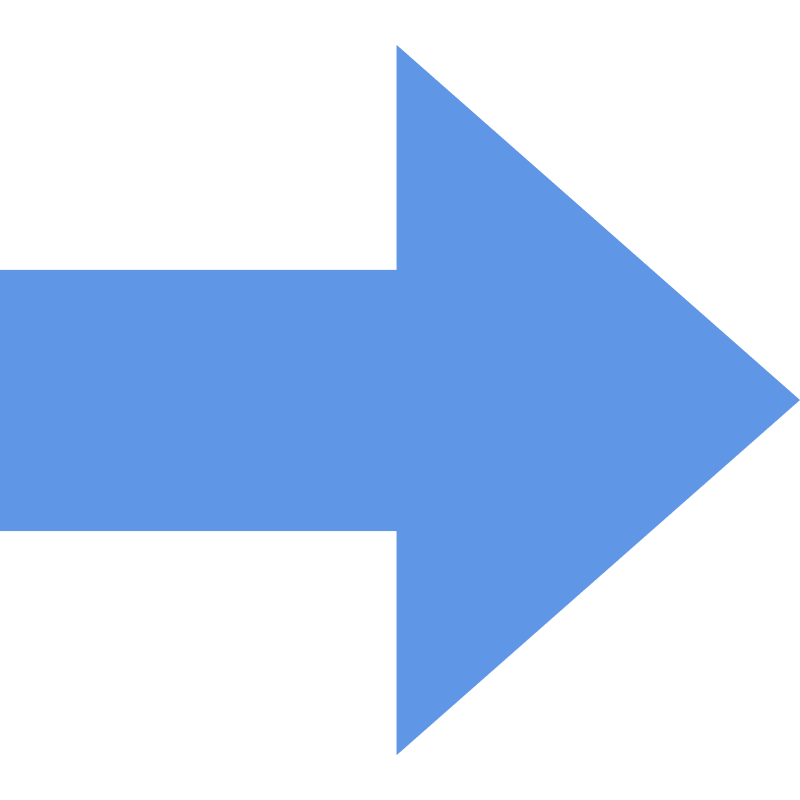 翻N倍股的分解2
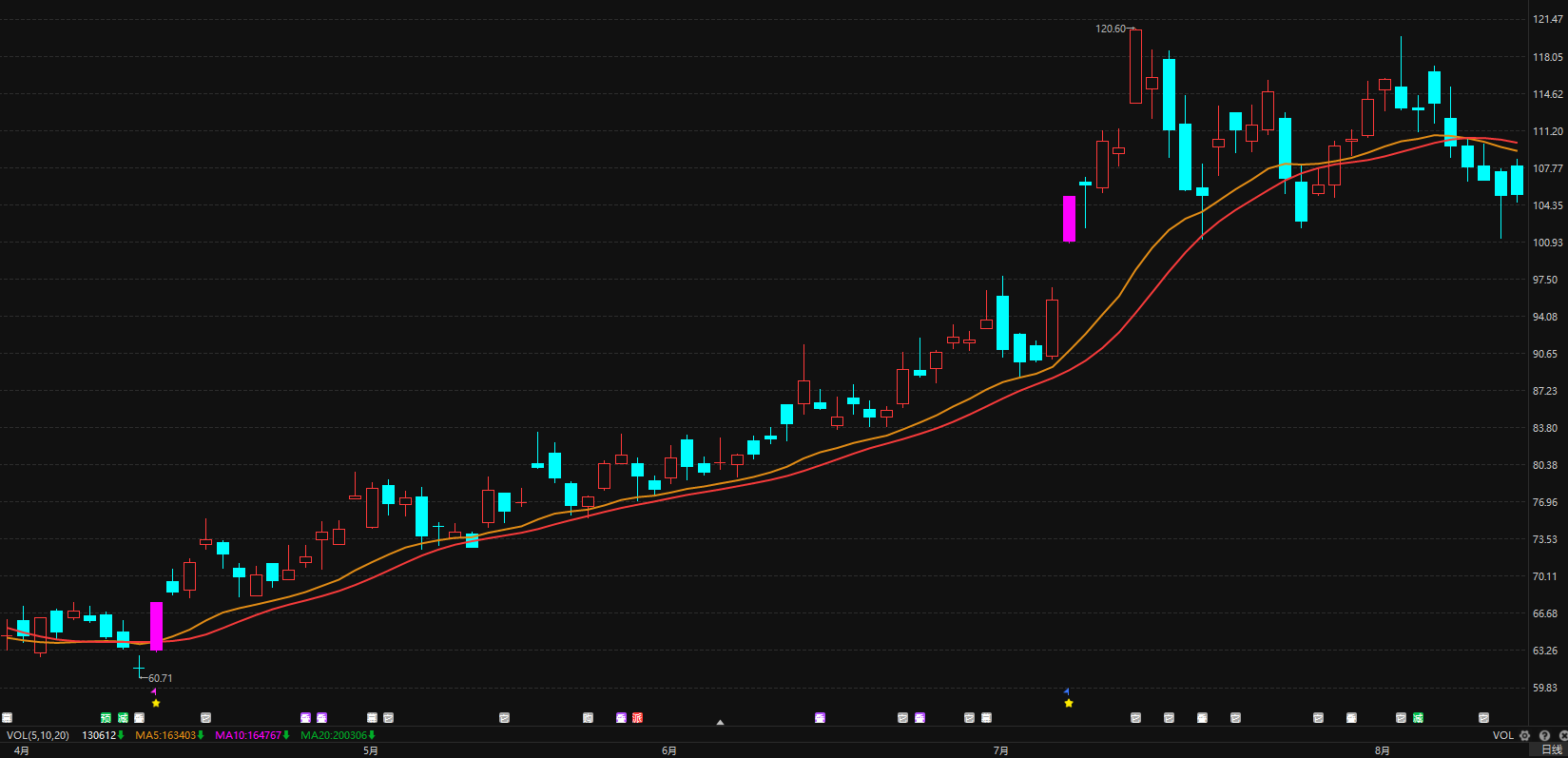 61
120
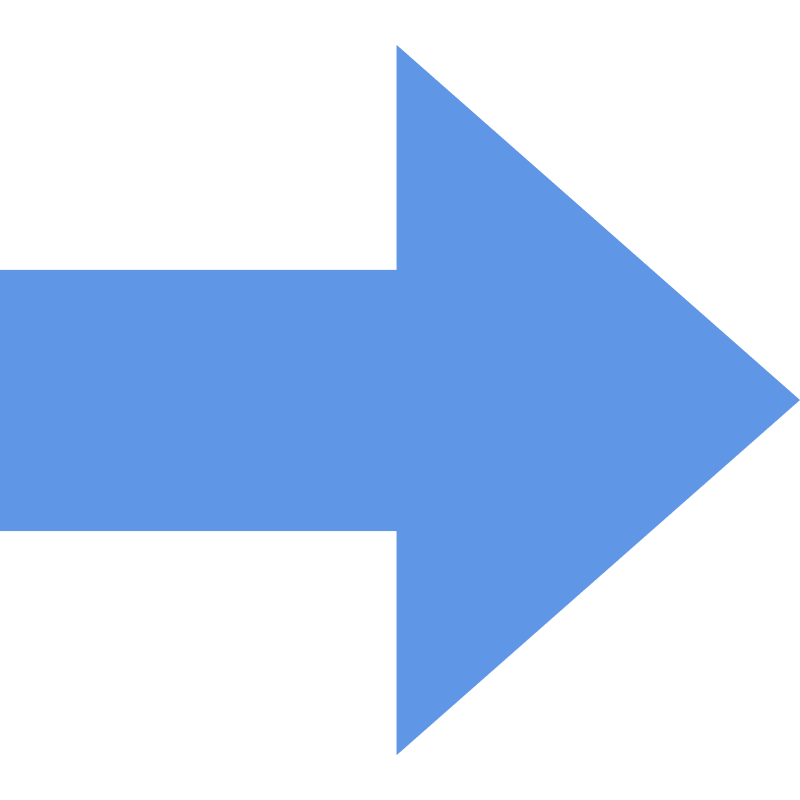 翻N倍股的分解3
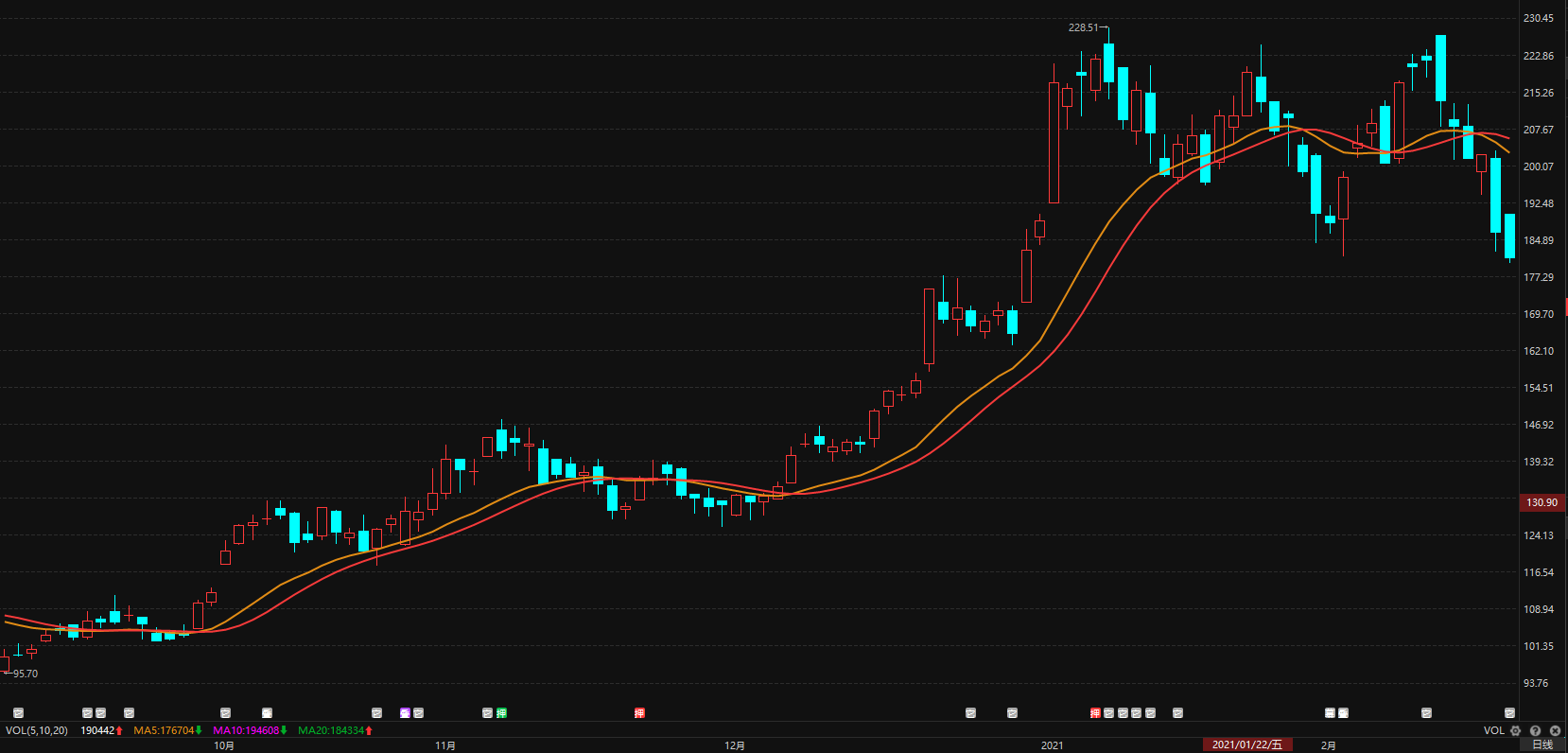 100
228
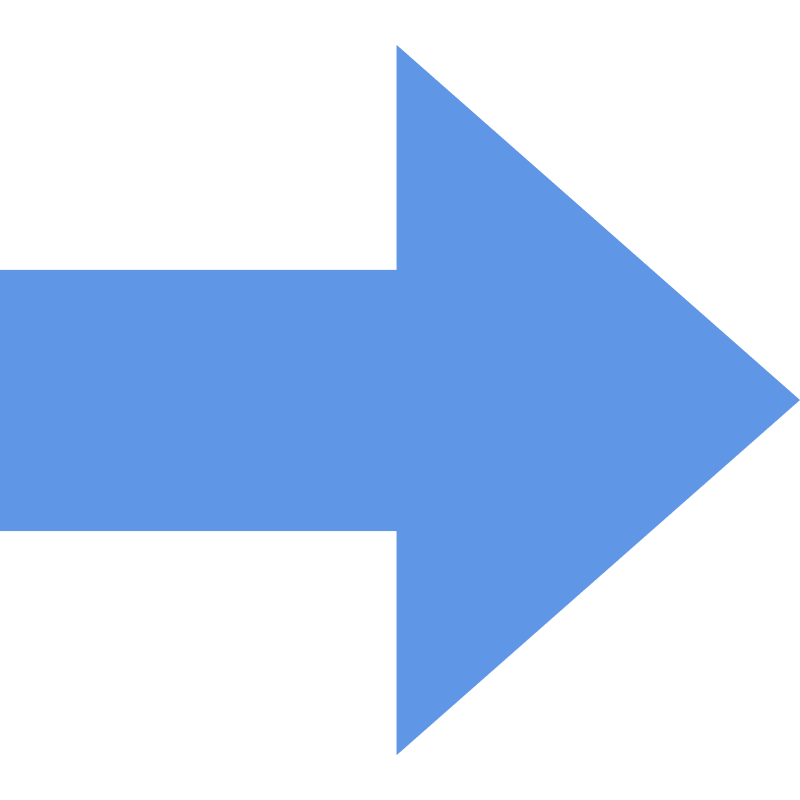 翻N倍股的分解4
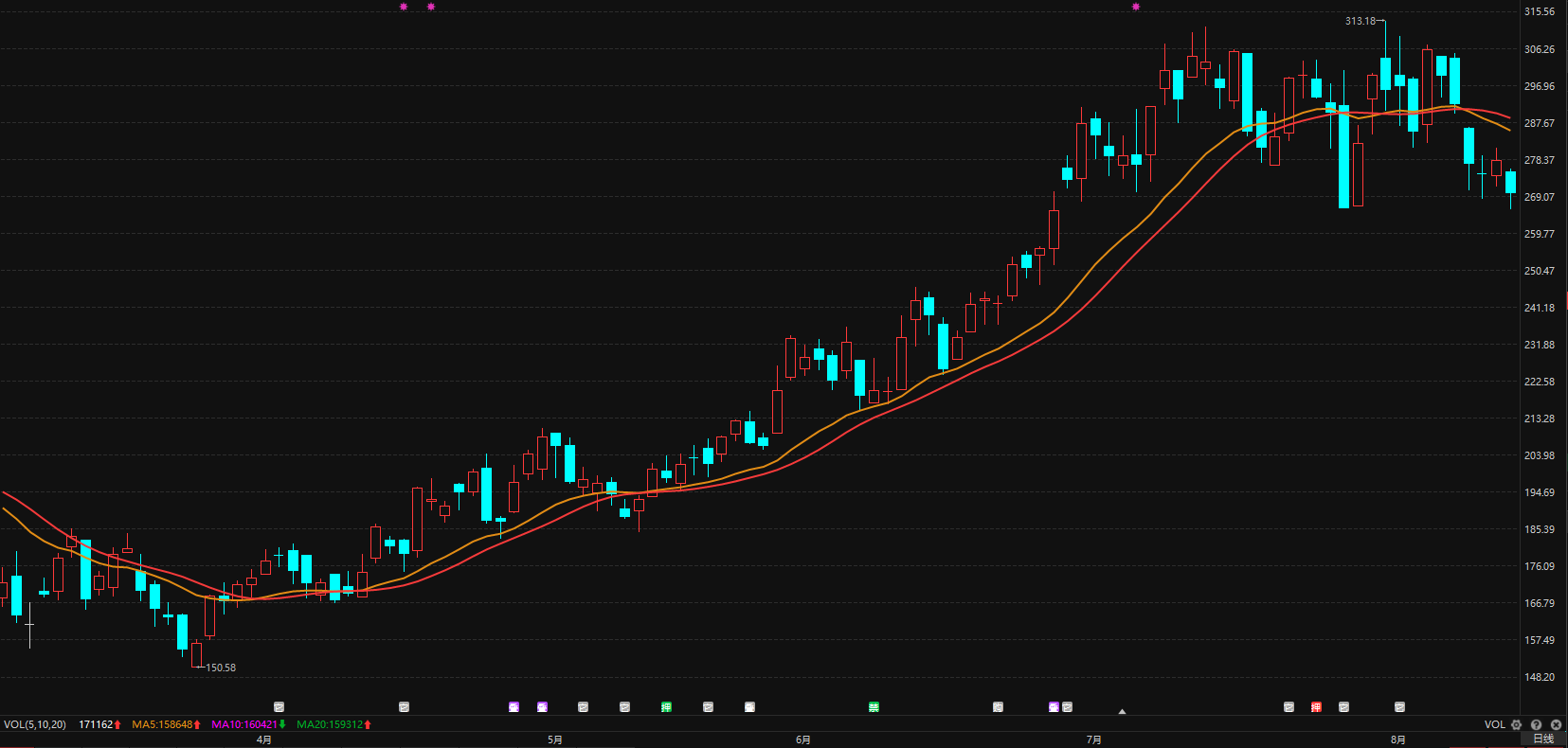 160
310
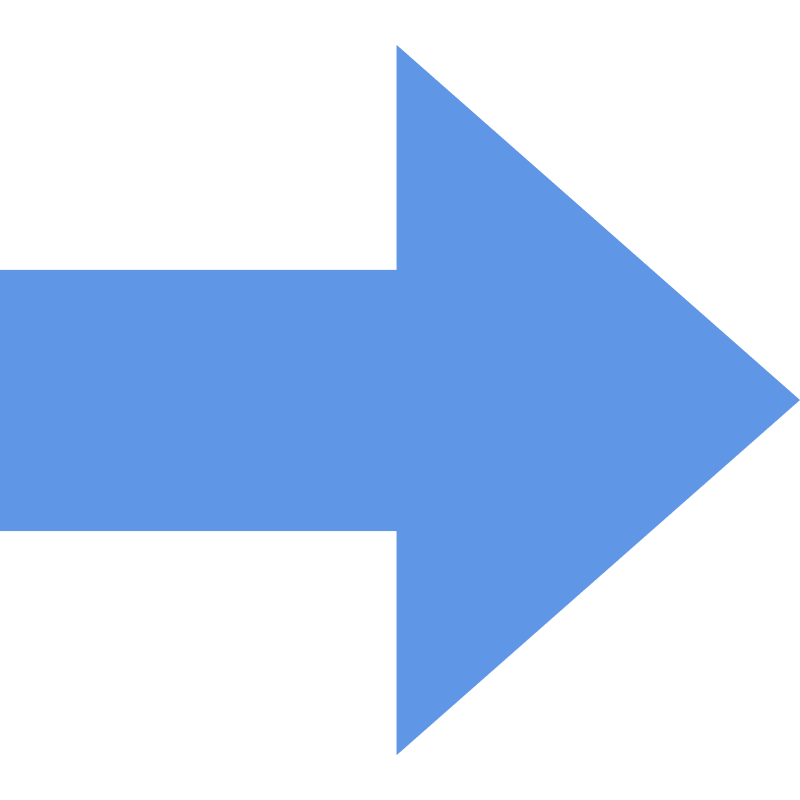 经传多赢，让投资遇见美好
我司所有工作人员均不允许推荐股票、不允许承诺收益、不允许代客理财、不允许合作分成、不允许私下收款，如您发现有任何违规行为，可联系400-9088-988向我们反馈!风险提示:所有信息及观点均来源于公开信息及经传软件信号显示仅供参考，不构成最终投资依据，软件作为辅助参考工具,无法承诺收益，投资者应正视市场风险，自主作出投资决策并自行承担投资风险。投资有风险，入市须谨慎!